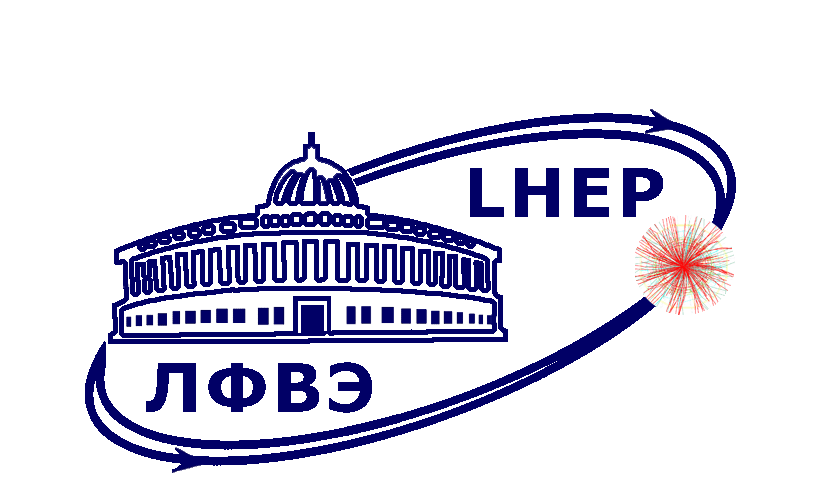 По разделу 3.1. «Физика частиц и атомного ядра
вторая премия присуждена авторскому коллективу в составе
Зинченко А.И. Васендина В.А. Дрноян Д.Р. Зинченко Д.А. Руфанов И.А. 
за работу «Разработка и программная реализация методов реконструкции событий в центральной трековой системе установки BM@N и первые результаты по изучению рождения странных частиц во взаимодействиях пучка Xe c энергией 3.8А ГэВ с мишенью CsI по их распадам»
вторая премия авторскому коллективу в составе
Мерц С.П. Барак Р. К. Баранов Д. А. Габдрахманов И. Р. 
за работу ««Разработка методов моделирования, реконструкции и анализа данных для эксперимента BM@N»
вторая премия авторскому коллективу в составе
Колесников В.И.  Киреев В.А.  Воронюк В.И.  Мудрох А.А.  Зинченко А.И.  Васендина В.А.  
за работу «Исследование характеристик детектора MPD для реконструкции гиперонов и гиперядер в столкновениях ядер висмута при энергиях комплекса NICA»
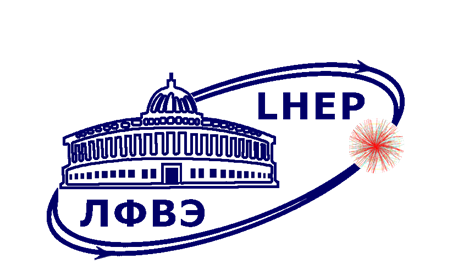 По разделу 3.2 «Научно-методические и научно-технические работы»
первая премия присуждена авторскому коллективу в составе
Мешков И.Н.  Лебедев В.А.  Сергеев А.С.  Семёнов С.В.  Тимонин Р.В.  Прокофьичев Ю.В.  Казаков Д.М.  
за работу «Эксперименты по охлаждению ионов 124X28+ на синхротроне «Бустер» инжекционного комплекса коллайдера NICA»
первая премия авторскому коллективу в составе








за работу «Результаты работ по развитию криогенного комплекса NICA в 2023 году»
Константинов А.В.Митрофанова Ю.А.Швидкий Д.С.Булах А.П.Гудков С.В.Филиппова Е.Ю.Емельянов А.Э.Чудаков В.В.Гореликов С.П.Лученцов В.О.



Аверичев А.С.Кудинова Т.Г.Кузнецов А.А.Смирнов А.Е.Волков Р.В.Петров И.М.Беляков Е.С.Аксенов И.В.Лобанов Д.В.
первая премия авторскому коллективу в составе
Замятин Н.И.  Зубарев Е.В.  Копылов.Ю.А.  Капитонов И.Ю.  Мартовицкий Е.В.  Смирнов А.В.  Стрелецкая Е.А.  Тарасов О.Г.  Хабаров С.В.  Чемезов Д.Д.  
за работу «Пучковый трекер (BT1÷BT3) и передняя часть центрального трекера (FSD) на основе двухсторонних кремниевых стриповых детекторов установки BM@N в сеансе 2022-2023 г.г.»
первая премия авторскому коллективу в составе 









за работу «Создание установки BM@N в полной конфигурации и проведение физического сеанса на ускоренных ионах Xe»
Пиядин С.М.Базылев С.Н. Габдрахманов И.Р.  Замятин Н.И. Румянцев М.М. Хабаров С.В. Юревич В.И. Бабкин В.А. Бузин С.Г. Буряков М.Г. 












Дулов П.О. Егоров А.С. Каттабеков Р.Р. Круглова И.В. Кулиш Е.М. Маканькин А.М. Мартовицкий Е.В. Новожилов С.В. Рогов В.Ю. Седых С.А. 












Сергеев С.В. Слепнев И.В. Смолянин Т. Спасков В.Н. Тарасов О.Г. Терлецкий А.В. Федюнин А.А. Филиппов И.А. Шутов А.В. Щипунов А.В.
вторая премия авторскому коллективу в составе 
Сыресин Е.М. Сливин А.А. Филатов Г.А. Агапов А.В. Галимов А.Р. Тюлькин В.И. Тихомиров А.М. Пельтихин А.В. Донец Д.Е. Леушин Д.О. Харьюзов П.Р. Белобородов А.В. Коровкин Д.С. Заграй А.И. Косачев В.В. 
за работу «Создание оборудования и первые эксперименты с каналом и станцией СОЧИ для тестирования микросхем на радиационную стойкость»
вторая премия авторскому коллективу в составе 
Пешехонов Д.В. Саламатин К.М. Камбар И. Волков П.В. Герценбергер С.В. 
за работу «Модернизация, запуск и набор данных на установке эксперимента NA64 в 2023 г.»
поощрительная премия авторскому коллективу в составе 
Шандов М.М. Горбачев Е.В. Лебедев В.А. Николайчук И.Ю. Седых Г.С. Смирнов В.Л. 
за работу «Разработка и внедрение программного обеспечения диагностики и коррекции орбиты инжекционного комплекса NICA»
поощрительная премия авторскому коллективу в составе 
Беспалов Ю.Г. Никифоров Д.Н. Черкунов Д.С. Агаподченко А.В. Индыков Н.В. Котова А.А. Киндяшов Д.Г. Волченков И.С. Рыжов Д.В. Селиванов В.Ю. Козлов И.А. Морозов С.М. 
за работу «Подбор гидравлического сопротивления охлаждающего канала для сверхпроводящих магнитов коллайдера NICA»
поощрительная премия авторскому коллективу в составе 
Карпинский В.Н. Семин Н.В. Черняев В.П. Арефьев С.А. Кузнецов М.И. Грибов Д.М. Копченов А.В. Петровский Г.А. Караваев А.В. Купцов А.В. 
за работу «Модернизация системы электропитания магнитов каналов транспортировки пучка заряженных частиц Ускорительного комплекса ЛФВЭ»
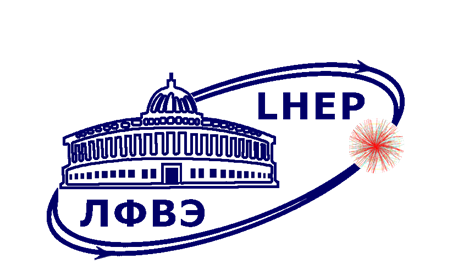 По разделу 3.3 «Производственно-технические работы»
поощрительная премия авторскому коллективу в составе
Алфеев А. В. Галимов А. Р.  Костромин С. А.  Тузиков А. В.  Филиппов А. В. Цветкова Ю. А. 
за работу «Расстановка дипольных магнитов в поворотных секциях Коллайдера»
поощрительная премия авторскому коллективу в составе
Анисимов С.Ю. Пиядин С.М. Рукояткин П.А. Бесфамильный С.А. Мешенков М.Ю.  Кириченко А.Е. Фещенко А.А. Богословский Д.Н. Коровкин Д.С.  Блеко В.В.  Четвериков С.А. Попов А.А. Федюрко Н.В. 
за работу «Создание герметичного вакуумного канала транспортировки пучков ионов ВП-1-6В от Нуклотрона до установки BM@N для обеспечения возможности проведения физического сеанса 2022-2023 на ускоренных тяжелых ионах Xe»
поощрительная премия авторскому коллективу в составе
Золотых Д. А. Борисов В. В. Донгузов И. И. Золотых Е.В. Кондратьев Б. Николайчук И. Ю. Омельяненко М. М. Шандов М. М. 
за работу «Серийные магнитные измерения двухапертурных сверхпроводящих квадрупольных магнитов Коллайдера комплекса NICA»
поощрительная премия авторскому коллективу в составе
Терешин Д.А. Смелянский И.А. Баратов Р.В. Мухин К.А. Новоселов В.А. Хабибуллин Р.Р. Ткачев Г.П. Смолянин Т. Дробин В.М. Селеверстова Е.В Герасимов С.Е. Беляева Е.В. Беляев С.Е. 
за работу «Работы по сборке, пуско-наладке и тестированию соленоидельного магнита MPD»